MIRS1904 プロジェクトテーマ報告
メンバー
　　PM:中尾　TL:山本　DM:杉山
　　太田　大川　佐藤　土屋　村松秀　渡部
目次
プロジェクト概要
製品外観
製品概要
まとめ
1.プロジェクト概要
1.1プロジェクト名
Thynk! Project
Think + Synchronize
1.2製品コンセプト
スマホ世代に新たな体験を
1.2製品コンセプト
スマホ世代に新たな体験を
スマートフォンが日常に当たり前にある世代
1.2製品コンセプト
スマートフォンのいいところ
調べたら何でもわかる!!!!!
1.2製品コンセプト
しかし…
実際に自分で解決しない
1.2製品コンセプト
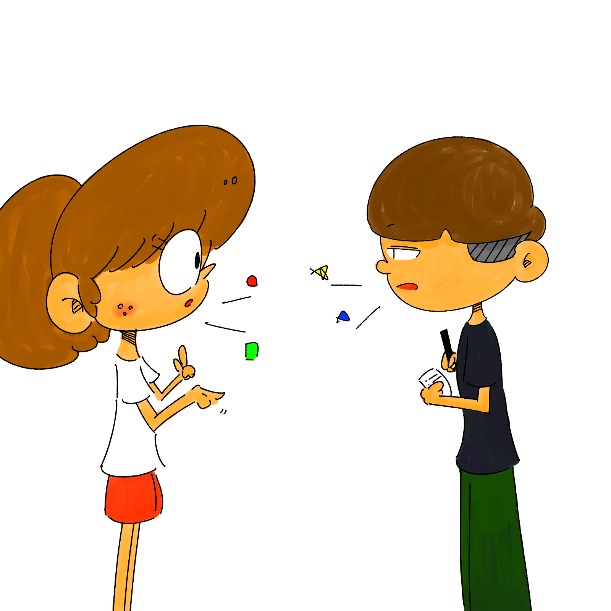 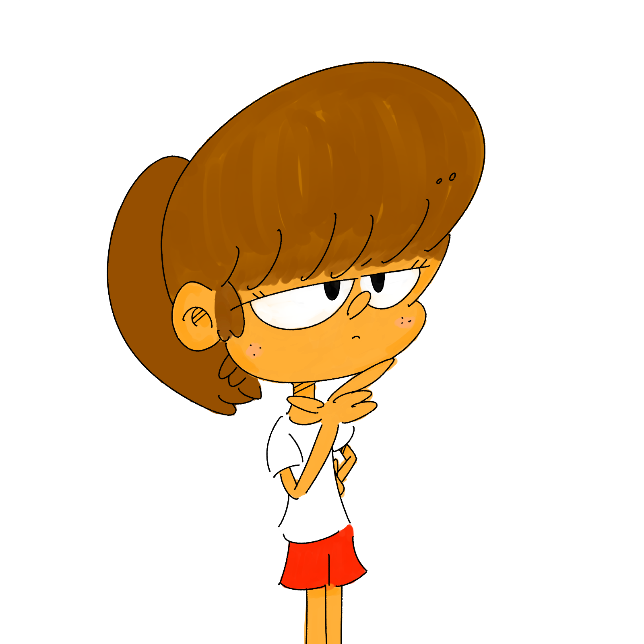 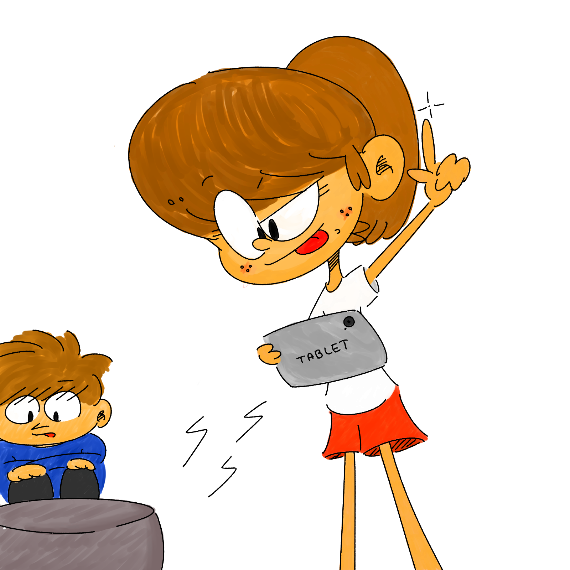 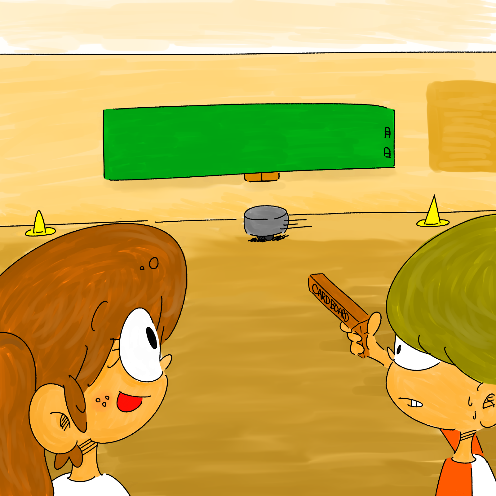 ギモンを持つ
作る
動かす
考える
2.製品外観
2.製品外観
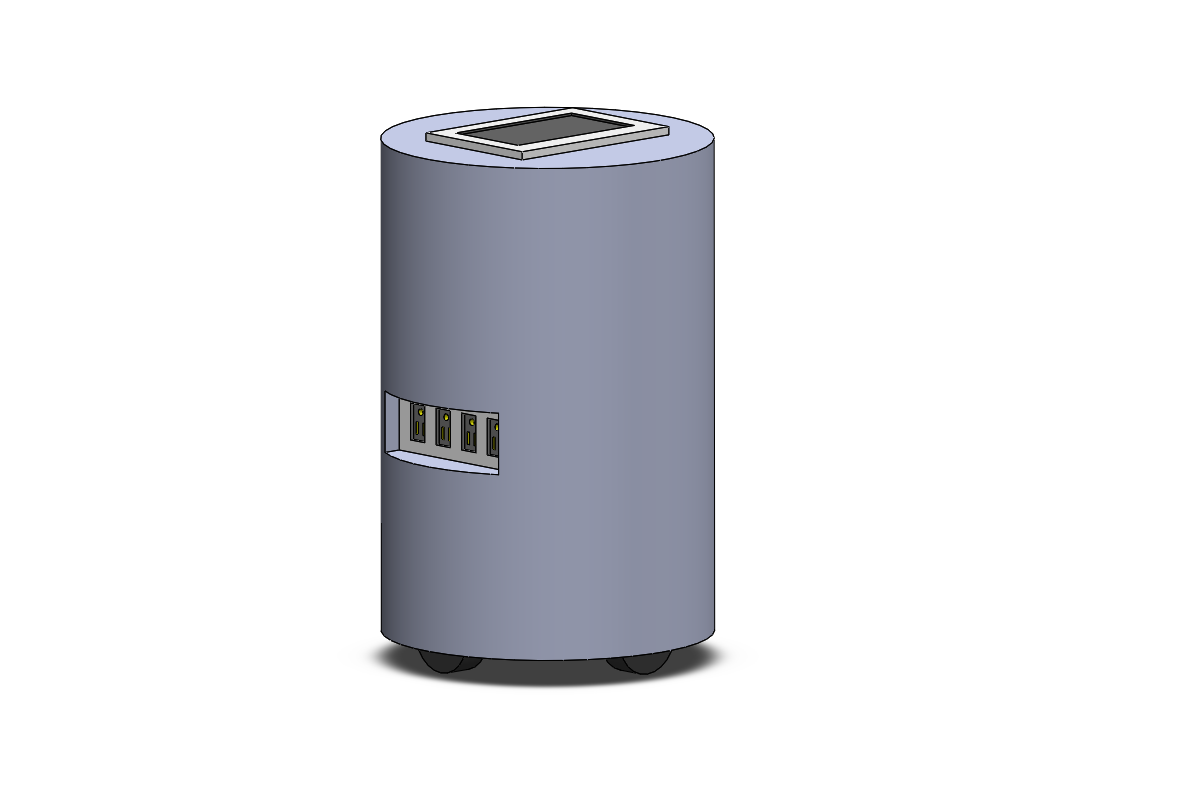 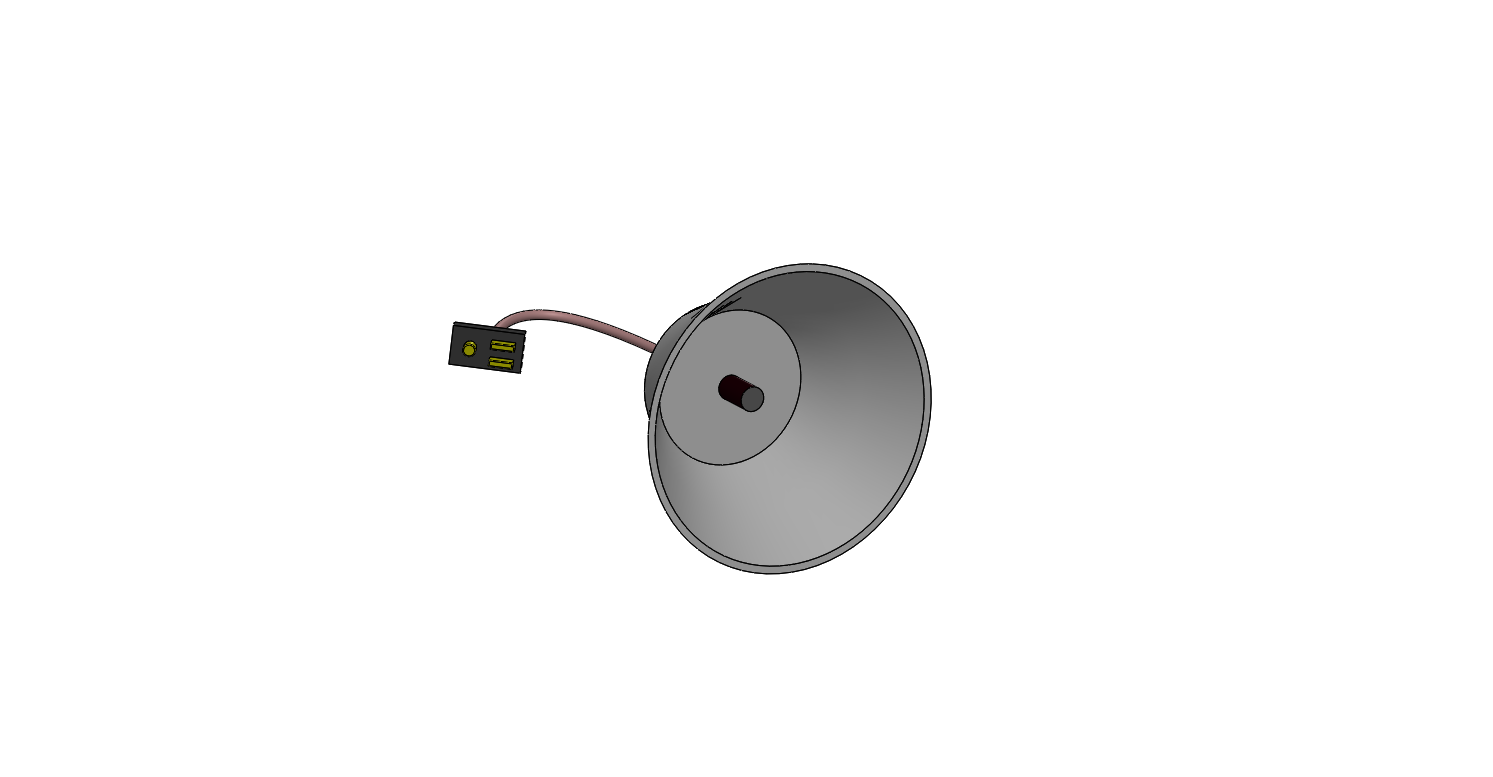 的
本体
2.製品外観
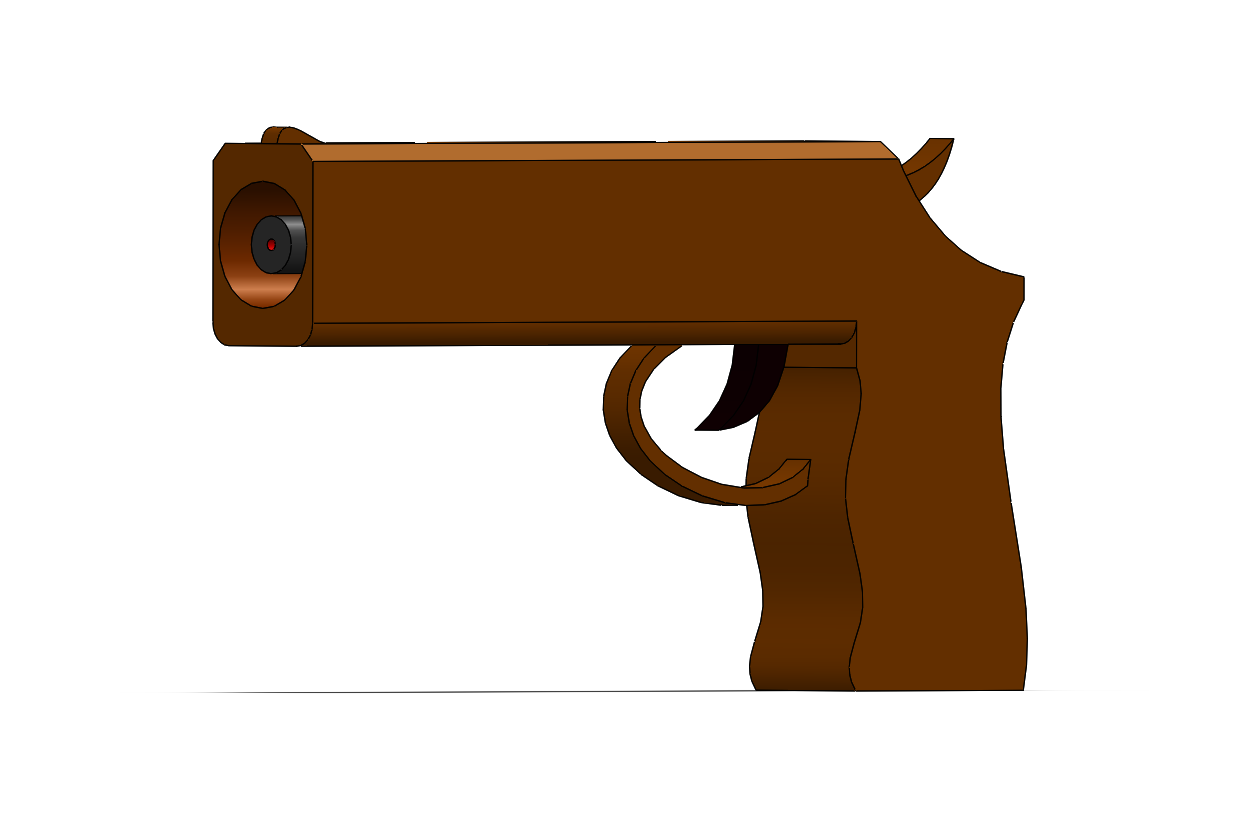 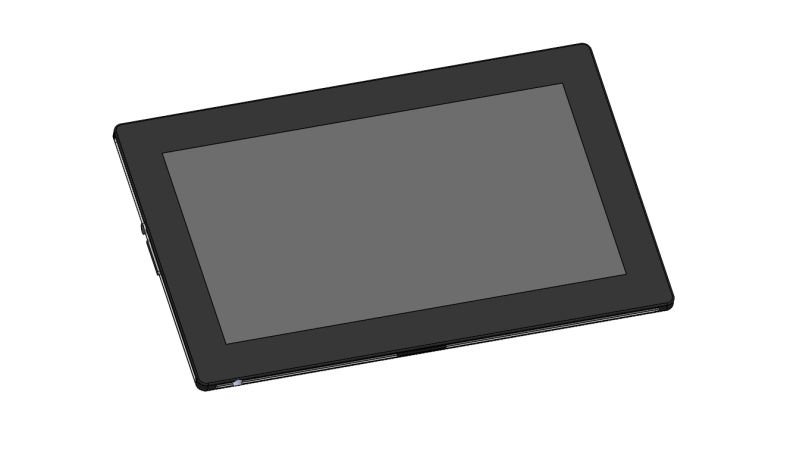 タブレット
銃
3.製品概要
3.1想定ユーザー
小学校低学年
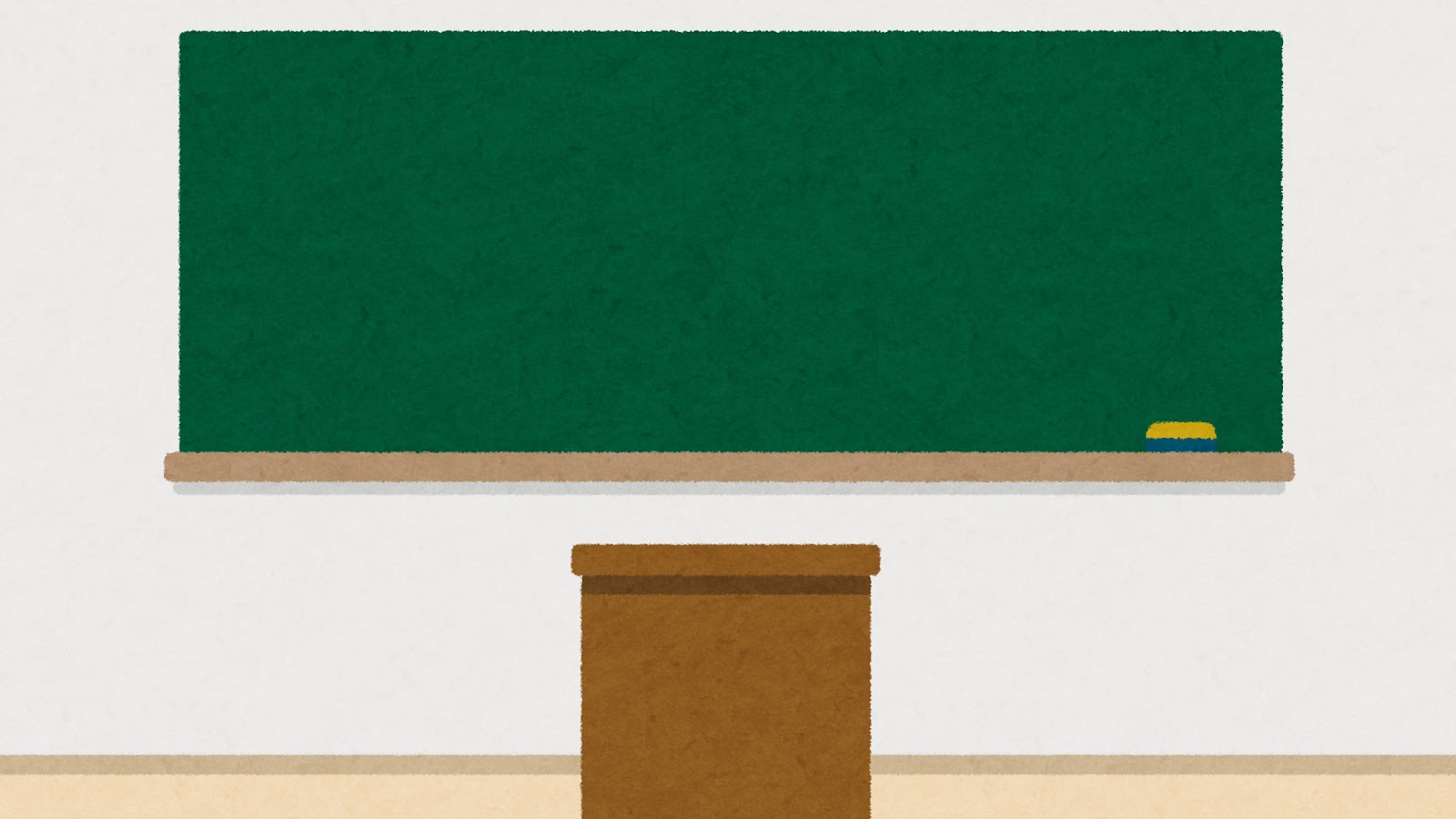 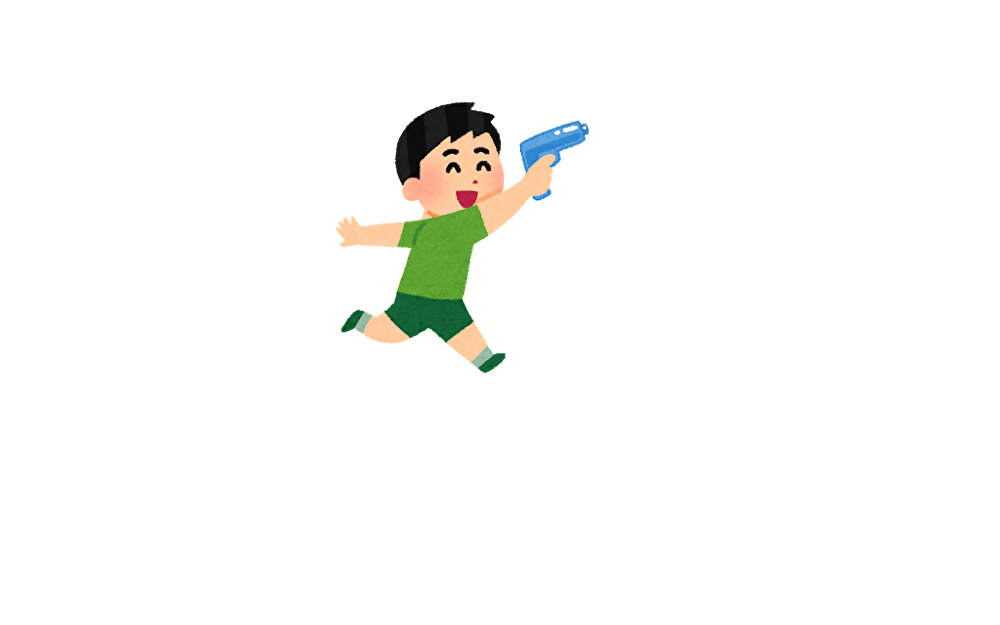 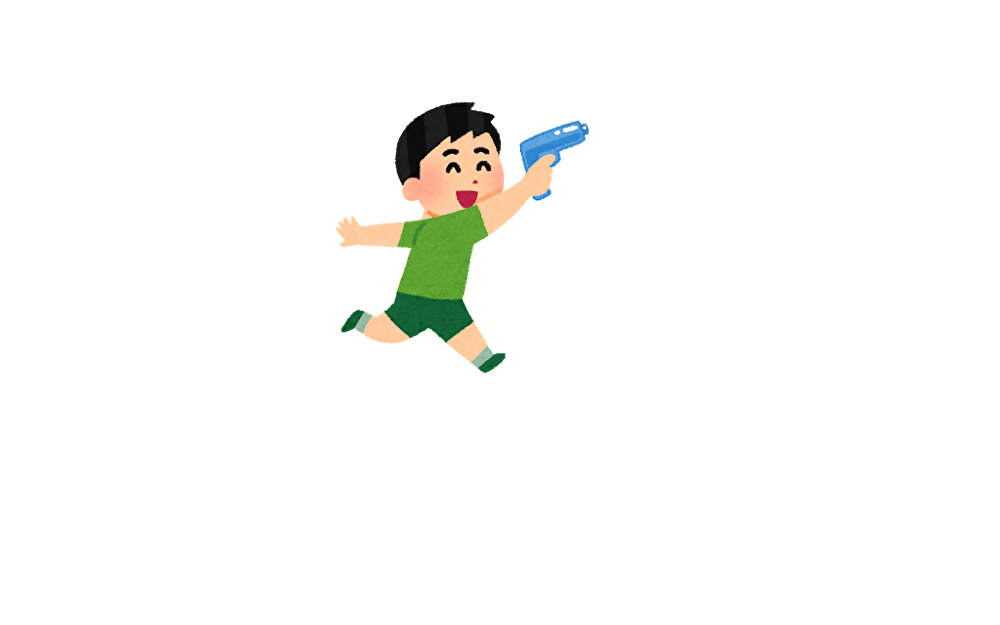 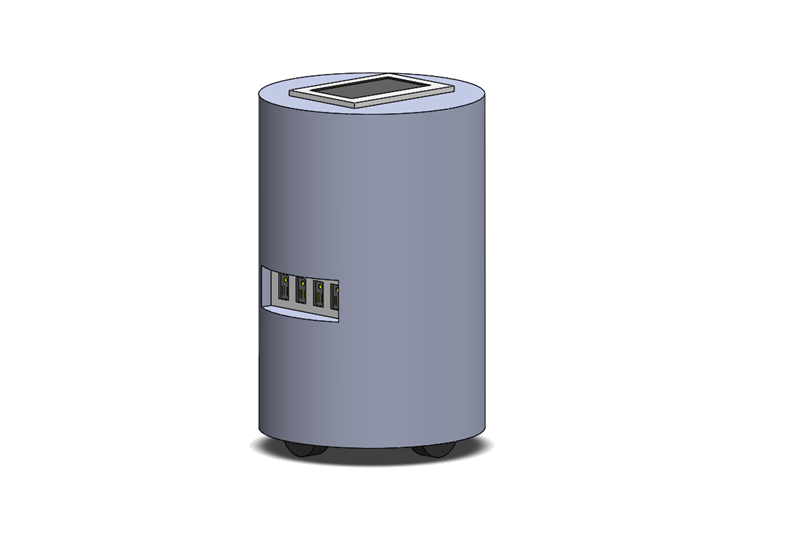 3.2想定シーン①
学校の授業
(45分2コマ)
考える
作る
動かす
ギモン
考える
作る
動かす
3.3想定シーン②
休み時間や放課後
3.3想定シーン②
子供たちがルールを自由に決めて対戦
例）タイムアタック
	　迷路攻略
3.4本体機能
・走行機能
・障害物検知機能
・タブレットによる直感的な
　プログラミング機能
3.4 特徴
・的の位置・数を自由に設定可
・的のポイントを自由に配分可
・銃はトリガーを引いた回数だけ　
　減点し、無闇に撃つことはでき
　ない
3.4 仕様
サイズ・重量
・本体	半径：20[cm]　高さ：60[cm]　
　　　　重量：10[kg]
・タブレット　サイズ：10.1[in]
・銃(×4)　全長：17[cm]　高さ：9.5[cm]　
　　　　　 幅：2.5[cm]
・的(×4)　底面直径：5[cm]　上面直径：10[cm]
　　　　　 高さ：5[cm]
3.4 標準機からの変更点
①車高の変更
	ユーザーの身長に合わせるため60cmに

②センサーの増設
	衝突回避のための超音波センサー、的には銃か	ら照射された赤外線を受け取るため赤外線セン	サーを搭載
③スピーカー・LEDの搭載
	演出のため
4.まとめ
大切なサイクル
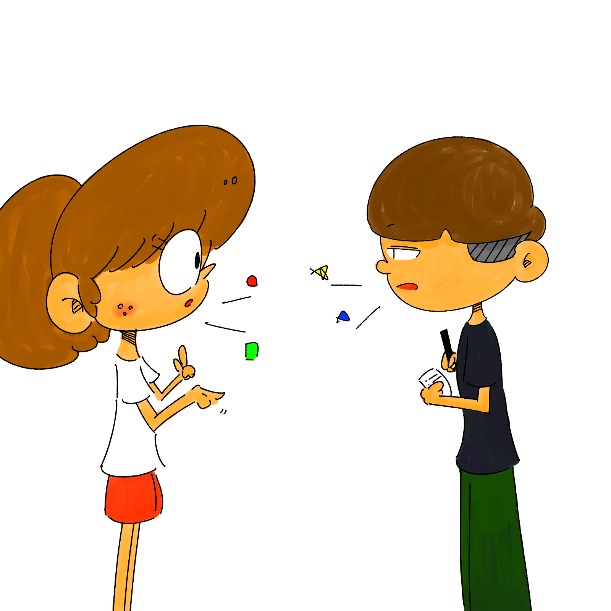 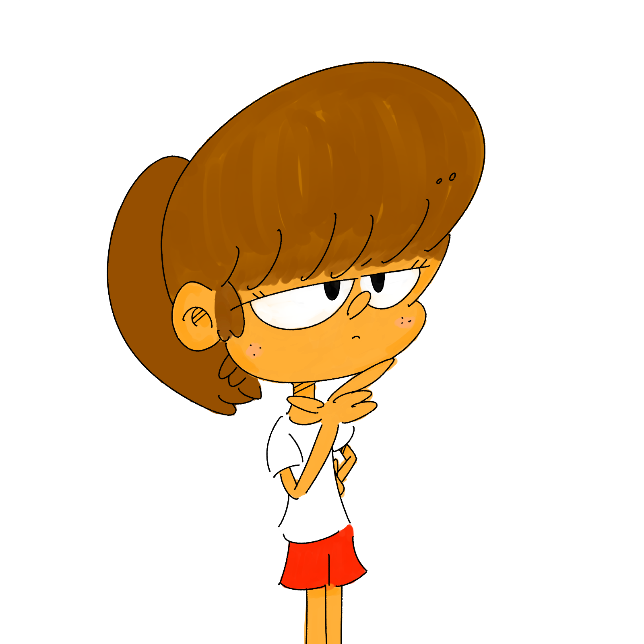 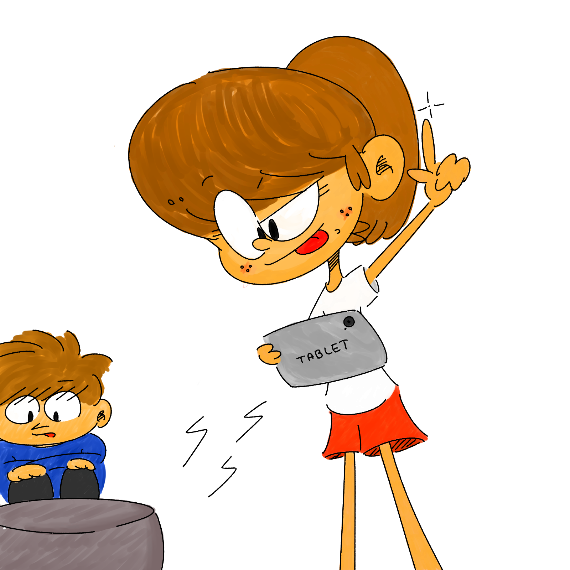 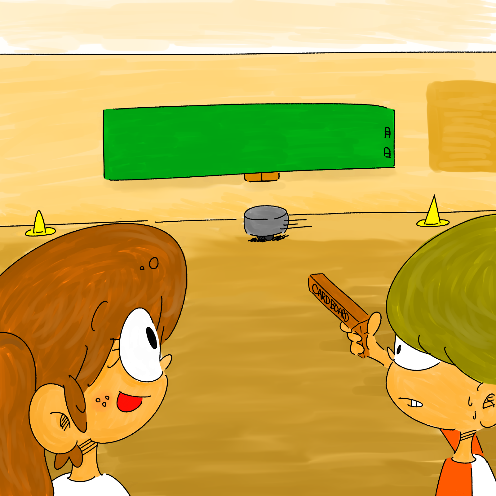 ギモンを持つ
作る
動かす
考える
[Speaker Notes: このサイクルを今回のMIRSで実現することを目標に頑張ります的なこという]
以上です。
ご清聴ありがとうございました。